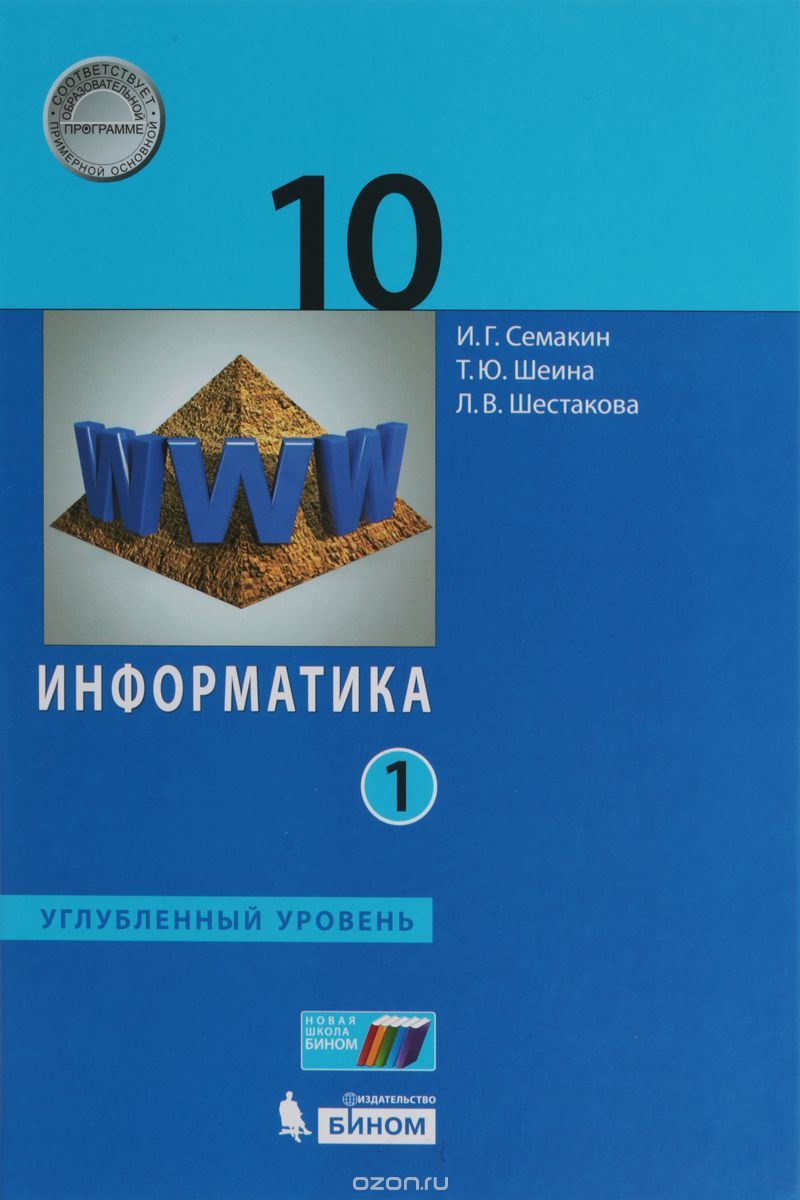 Программирование Циклов
Методы программирования
Информатика
11класс
Углубленный уровень
Циклы
Цикл-до
while True:
	<серия>
	if <условие>:
		break
Цикл-пока
while <логическое выражение>:
	<серия>
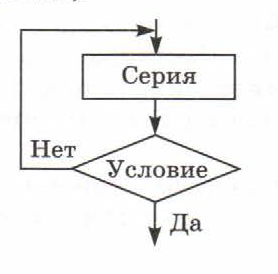 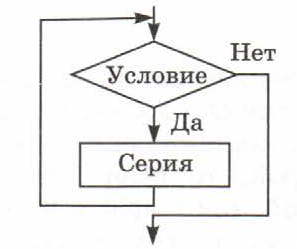 Цикл FOR
for <переменная> in <последовательность>:
	<действие>
else:
	<действие>
Последовательность: список, кортеж, строка
languages = ["C", "C++", "Perl", "Python«]
for x in languages:
    print(x)
break/continue
break
оператор прерывания
continue
оператор пропуска
edibles = ["отбивные", "пельмени", "яйца", "орехи"]
for food in edibles:
    if food == "пельмени" :
        print("Я не ем пельмени!")
        break
    print("Отлично, вкусные " + food)
else:
    print("Хорошо, что не было пельменей!«)
    print("Ужин окончен.")
edibles = ["отбивные", "пельмени", "яйца", "орехи"]
for food in edibles:
    if food == "пельмени" :
        print("Я не ем пельмени!")
        continue
    print("Отлично, вкусные " + food)
else:
    print("Хорошо, что не было пельменей!«)
    print("Ужин окончен.")
функция range
генерирует список чисел, который обычно используется для работы с циклом for.
range([start], stop[, step])
start: число начала последовательности.
stop: генерирует число до данного числа, но не включая его.
step: разница между каждым числом из последовательности.
[Speaker Notes: Попробовать]
Функция enumerate
генерирует кортежи, состоящие из двух элементов – индекса элемента и самого элемента.
my_list = ['яблоко', 'банан', 'вишня', 'персик']
for c, value in enumerate(my_list, 1):
    print(c, value)
Число e (Эйлера)
основание натурального логарифма, математическая константа, иррациональное число. 

e≈2,7182818284590452353602874713526624977572470936999595749669676277240766303535475945713821785251664274274663919320030599218174135966290435729003342952605956307381323286279434907632338298807531952510190115738341879307021540891499348841675092447614606680
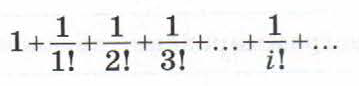 Число Эйлера
Рекуррентная зависимость:
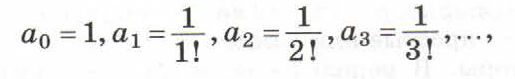 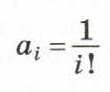 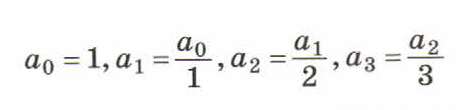 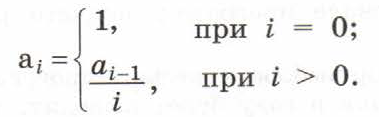 Задача
Напишите программу для вычисления числа Эйлера с заданной точностью ε.
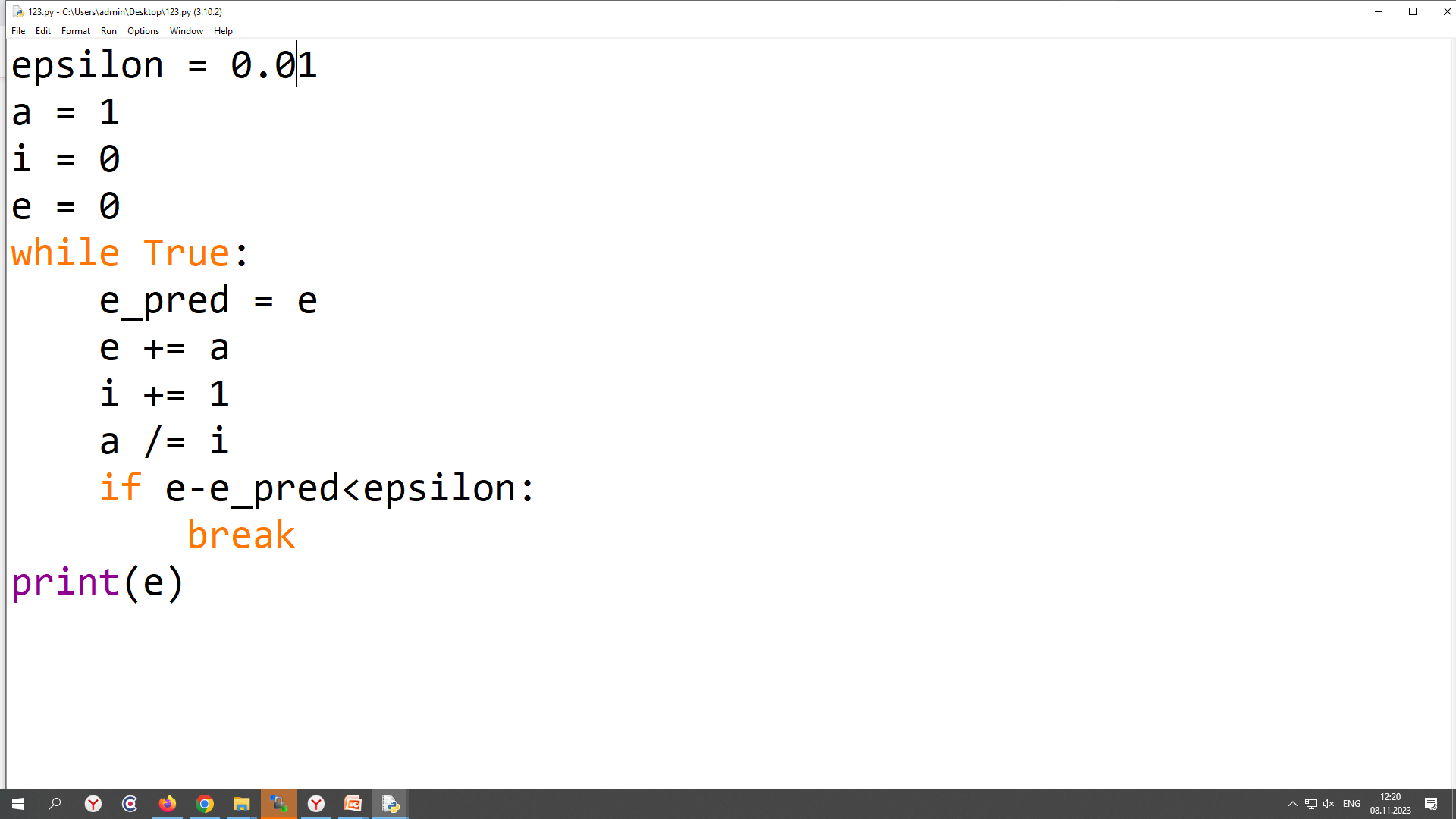